Star Wars: Main Title/Rebel Blockade Runner
John Williams
The main title music to the Star Wars films is probably one of the most famous cues in film music history. From its 1977 debut in Episode IV: A New Hope, it has remained the iconic theme to the Star Wars films. The main theme tune is also the melody associated with the character Luke Skywalker.
The Rebel Blockade Runner (or CR90 Corvette) is the iconic ship with twin turbo-laser turrets and eleven turbine engines that features in the film.
Sound to Picture
The scene opens in silence until the words Star Wars flash onto the screen. This is the cue for the dramatic forte opening fanfare and main theme music. Whilst this music is being played, the script on the screen roll forward, telling the background story. At the conclusion of the main theme at bar 30, the music becomes much more mysterious and static. The words on the screen have passed by into space.
Sound to Picture
The texture is light and we hear a solo piccolo and string accompaniment. As the camera then focuses on the Death Star, there is a change of mood again as the string  writing rises in pitch and dynamic level until at bar 51 there is a passage in forte octaves and strong brass chords. The picture changes to the Rebel Blockade Runner being chased by an Imperial Star Destroyer. The adventure begins...
Analysis Key
Bars 1 – 3: Introductory Fanfare
The music starts with a blast from the full orchestra on a Bb major chord marked ff. Bb major is a comfortable key for horns and brass (whose natural pitches are usually F, Bb and C) and the first three bars feature them prominently. Immediately we are given a powerful impression of something grand and important. The writing is heroic and this, of course, suits the mood of the film.
Bars 1 – 3: Introductory Fanfare
The music of the first three bars features overlapping lines starting with the trumpets and trombones, then the horns, then the tubas joining at bar 3. 
Rhythmic features include triplet semiquavers and quavers. This triplet rhythm permeates all the music and is used as part of the main theme.
Bars 1 – 3: Introductory Fanfare
The interval of a 4th is important, as is the seventh. Look at the motif in bar 2, beats 2 and 4, as well as in bar 3, beat 2, in the trumpet part. This three note motif is used as part of the main theme tune that follows the introduction . Notice how these three bars feature a predominance of 4th, suggesting power and strength.
Bars 1 – 3: Introductory Fanfare
The whole of the three bars of the fanfare are based on the Bb chord with added 4ths and 7ths. If you listen to the first three bar, you can sense that the fourth note (Eb) is part of a 4-3 suspension that finally resolves to D (the 3rd of the Bb chord) at bar 4, beat 1.
The harmony of the brass parts that follow the opening chords comprises broken chords. Looking at the harmony produced vertically reveals a chord built on 4ths, or what is known as quartal harmony. The chord generated in bar 2 comprises the notes F – Bb – Eb – Ab.
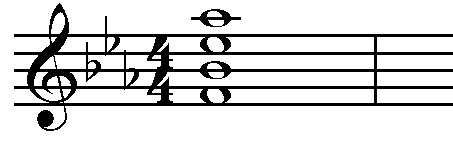 In bar 3 the Bb harmony with added 4ths and 7ths continues until Williams write octave dominant triplet Fs on beat 4. This is the triplet upbeat to the main Star Wars theme. The first chord of bar 4 is a tonic Bb chord, completing a perfect cadence  from bar 3, beat 4.
This pattern of harmony underlines the entire	main theme that follows:

Bar 1: 	Bb major chord
Bar 2: 	F quartal harmony
Bar 3:  	beats 1 & 2: quartal harmony
			beat 3: chord I7d
			beat 4: octave F (dominant note)
The whole piece is highly unified in both its musical structure and its expressive qualities. We hear the same melodic motifs, the same harmonies, and the same rhythms played again and again but in slightly different guises.

The main theme is organised into a ternary structure.
Bars 4 - 11
Main Star Wars theme – Section A
The grand Star Wars theme is played by the full orchestra. The melody opens with a string upward 5th interval from the tonic to the dominant (Bb to F) in bars 5-11. Notice the intervals of the 4th and 7th in both the melody and harmony.
Bars 4 – 11: Melody
Interval of a 4th
Bar 4 (beat 3) to bar 5 (last quaver triplet note of beat one) features the descending pitches of F – E – D – C over a 4th. 
Bar 5(beat 2)  features a high Bb which moves down a 4th to the crotchet F at bar 5 (beat 4)
The last F in bar 5 to bar 6 (last quaver triplet note of beat one) features the descending pitches of F – E – D – C over a 4th. 
Bar 6 is a repetition of Bar 5
Bars 4 – 11: Melody
Interval of a 7th
Bars 5 and 6 both feature a rise of a 7th from C to Bb as we move from beat 1 to beat 2. 
The same pattern can be found again when this repeats in bars 8-11
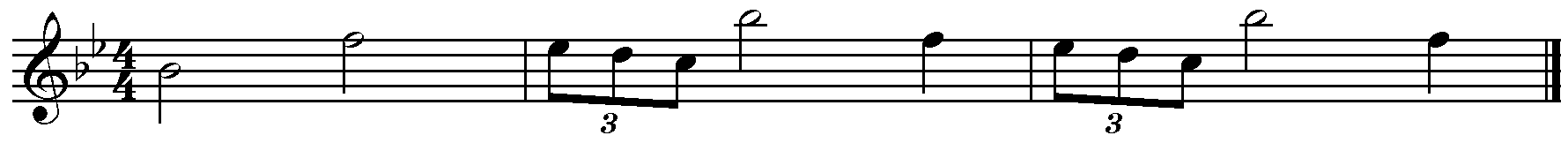 Bars 4 – 11: Accompaniment
The accompaniment from bar 4 is chordal, again using the triplet figuration. The off beat rhythms in bars 5 and 6 add to the excitement of the music. The chords from bar 4 follow the same pattern as that of the introduction. The superimposed 4ths (quartal chord) can be seem in bars 5 & 6.
The long held Bb in bars 4-6 played by tremolo strings is a tonic pedal. As it is at the top of the musical texture it is called an inverted pedal.
Bars 4 – 11
Bar 7 roots us to the dominant chord of F on beats 2-4, as a string flourish takes us to a repeat of the opening part of the theme at bars 8-11. The accompaniment is now varied. The strings play a tremolo Bb in bars 9-11, whilst the accompanying chords are a little more regular and triadic, but still feature the triplets in bars 8, 9 and 11.
Bars 4 – 11
A dominant chord is reached at bar 11 to link to the central part of the Star Wars melody. This starts on the last beat of bar 11 and finished at bar 19. It is interesting to note that the intervals of the 4th and 7th feature prominently in both this Star Wars music as well as in Defying Gravity.
Bars 11 – 20: Central section of Star Wars theme
This middle section sounds more restrained after the fortissimo opening section and is marked mf.  The accompaniment to the melody in octave strings comprises simple chords, although many have added notes. For example, the two chords in bar 12 are Eb major chords, with the notes Eb – G  - Bb, plus the added 6th – C. This added sixth chord is a common chord in jazz music. Another example of this type of chord can be seen at beat 4 of bar 13: F – A – C – D. 
The repeated F in the bass in bars 11 – 14 not only keeps the march beat going but also functions as a dominant pedal.
Bars 11 – 20: Central section of Star Wars theme
Bars 11 – 20: Central section of Star Wars theme
The melody also used the intervals of the 4th and 7th that we analysed in the introductory fanfare bars. For example, the second half of bar 12 uses the falling 4th interval in scalic form from Eb to Bb. This same pattern occurs from the end of bar 13 and into bar 14 when the melody is repeated. Also notice the 4th at bar 15. (F down to C)
Bars 11 – 20: Central section of Star Wars theme
Harmonically,  you can see the use of the 4th and 7th in bar 16 third beat (vertically) - C to B is a major seventh, Eb to Ab is a perfect 4th and B to Eb is a diminished 4th 
You can also see this vertically in bar 17 on the first beat - bass C to F, then the F to Bb are perfect 4ths as is the Bb to Eb.
Bars 11 – 20: Central section of Star Wars theme
The crescendo in bar 17 to ff  at bar 18 leads to a full orchestra 3 bar linking section before the theme returns at bar 21. Bar 18 is a strong contrary-motion dotted-rhythm figure landing on a strong dominant 7th chord at bar 19. The horns and lower brass pound out the chord in triplets, taken over by the trumpet and strings in bar 20. The slowing down in bar 20 (rit.) takes us straight into the opening section of the Star Wars theme again.
Bars 21 – 29: Reprise of the main Star Wars theme – Section A1
The theme is played by the full orchestra. The accompanying chords feature the triplet figuration and off-beat rhythms. See bar 23 as a good example of both of these features. 
The bass reiterates strong tonic and dominant notes, Bb and F. The section ends slightly differently this time at bars 28 and 29. The trumpet triplet figure at bar 28 now rises in pitch to a dominant F major chord on beat 2.
Bars 21 – 29: Reprise of the main Star Wars theme – Section A1
The beat 1 triplet chords produce chromatic interest. Look at how the Bb is chromatic (not part of the key), but is followed by a B in the next chord. 
The horns quote part of the melody below the sustained dominant F major chord. This melodic phrase stands out above the full orchestra as other parts have rests. This also helps the harp glissando to be heard in bar 29. 
This is the end of the title theme tune and the ‘Rebel Blockade Runner’ section now starts with a key change to 3 flats.
Bars 30 – 35: Link
Bars 30 – 35 have similar ingredients to the opening fanfare. The strong repeating Fs in the bass continue as the brass play triplet broken-chord figurations. Again, notice the build up 4ths in bar 30 over the bass F to add Bb, then Eb, then Ab in the brass triplets. As before, this creates quartal harmony.
Bars 30 – 35: Link
Quartal harmony is used in the chords too. 
Look at the last beat of bar 30. 
The strings take over the triplet idea, this time extending to sextuplet groupings playing a swiftly ascending figure in (compound) 3rds. The trombone, tuba and timpani join in with a crescendo on a chord made up mostly of 4ths at the end of bar 32.
Bars 30 – 35: Link
The following 3 bars (bars 33-35) take us through some chromatic chords. 





The chords help to unsettle us as the music moves from bright heroic major keys to dark and uncertain, even sinister, tonality. Above these chords the violins and harp play triplet and demisemiquaver broken chords as the dynamic level gets softer and softer to reach piano in bar 36.
Bars 30 – 35: Link
Bars 36 – 38: Rebel Blockade Runner
These are three very quiet bars in what is generally a very loud piece. Note values have lengthened to make these three bars feel almost static and ‘spacy’. The space feel is achieved by the very high pitch of the piccolo. All other parts are in the treble clef, with simple accompaniment from the harp and sustained and tied C major Woodwind chords.
Bars 36 – 38: Rebel Blockade Runner
Bars 36 – 38: Rebel Blockade Runner
In the flute part the high C trills add to the eeriness of the music at this point. Notice that the sextuplet grouping is still present in the piccolo melody. During this section of music the harmonic rhythm, slows down.  
The tonality of this section is based on a six-note scale (hexatonic). This tonality also features in Defying Gravity.
Bars 39 – 41 : Link
Another 3 bar link suddenly propels the music forward. This literally interrupts the quiet reflective bars with a sudden jolt to forte in bar 39 by the strings and brass chords. The sextuplet groupings take flight as the patterns ascend in pitch. The bass part repeats each two beats as an ostinato. The brass build up an unrelated C major chord (in 2nd inversion), creating a sense of drama and expectation. The dynamics crescendo throughout bar 41 to herald the final section of music.
Bars 42 - 56
Following the dramatic build up in texture in the previous three bars, the bare octave Cs of bar 42 temporarily take the heat out of the music. However, marked ff, the timpani and basses pound out a military sounding rhythm to the accompaniment of tutti (full orchestra) chords. The bass of the entire last section is centred on a long repeated pedal C (replaced twice with the dominant G).
Bars 42 - 56
The chords are quite chromatic. For instance, in bar 43 there is a Bb chord followed by a G major chord followed by a Db major chord. The common denominator is that they are all major chords adding strength to this final section. 
The metre changes to ¾ at bar 44 and the triplet chords dominate. From this point to the end, rhythm and harmony rather than melody conjure up a warlike feel.
Bars 42 - 56
Bars 42 - 56
From bar 43 up to the end of bar 50 the music comprises just one chord, added to in rising pitches. The notes are C – Db – F – G. Within this chord are two sets of 4ths, C – F (perfect 4th) and Db – G (augmented 4th).

The music grinds to a dramatic stop and pause on the last beat of bar 50 with a three bar ritardando.
Bars 51- 60: Codetta
These last few bars return to a very fast tempo. Each bar contains a rhythm of two crotchets and a group of triplet quavers. These form a driving ostinato over which are punctuated chords. 
The Db chords in bars 53- 56 are built on the flattened supertonic chord in C major. The chord based on this is called the Neapolitan chord. Its effect is to temporarily take the music out of key.
Bars 51- 60: Codetta
Bars 51- 60: Codetta
More chromatic Fb major chords follow at bars 56 – 58, before the last triplet Cs are sounded in the bass. This is a dramatic and highly charged final section. It does not develop: instead, the music suddenly reduces to pp  and ends on a long sustained pedal C. This will lead into the next cue.